9:55 Countdown
Fellowship Church – Adult Sunday School – August 1,  2021

Title:   Readiness for the Rapture of the Church (ekklesia)

Text:  1& 2 Thessalonians

Doctrine:  Tier 2 

Background:  Acts  17:1-9

Sub-titles:  
1 Thessalonians
12 Preparations  for
the Rapture  

2 Thessalonians
Trainings for 
the Rapture
1 Thessalonians 1Our salvation and the gospel are repeated three timeS
1
3. Remembering without ceasing your 
(1) work of faith, and  /salvation – past/
(2) labor of love, and  /sanctification - present/
(3) patience of hope in our Lord Jesus Christ /return - future/

5. For our gospel came not to you in word only, but also 
(1) in power, and  /salvation - past/
(2) in the Holy Spirit, and  /sanctification - present/
(3) in much assurance;  /return - future/

9-10. (1) ye turned to God from idols  /salvation – past/
         (2) to serve the living and true God; And  /sanctification - present/ 
         (3) to wait for his Son from heaven,   /return - future/
[even] Jesus, which delivered us from the wrath to come.  /return - future/
2
3
Outline
1 Thessalonians

1. 1:1-10      Salvation (after Introduction)
 2:1-3:9    Sanctification of ministry
 3:10-4:12     Sanctification of believers – in general
 4:13-5:11     Rapture of the Church (ekklesia)
 5:12-5:28     Sanctification of believers - specifics

2 Thessalonians

 1:1-4           Sanctification of believers – in general
 1:5-2:12      Return of Christ ?
 2:13-3:18    Sanctification of believers – specifics
     9.  Assess our readiness for the return of Christ
3
Congregational Reading:  1 Thessalonians 4:13-17
4:13 ¶ But I would not have you to be ignorant, brethren, concerning them which are asleep, that ye sorrow not, even as others which have no hope.4:14 For if we believe that Jesus died and rose again, even so them also which sleep in Jesus will God bring with him.
4:15 For this we say unto you by the word of the Lord, that we which are alive [and] remain unto the coming of the Lord shall not prevent them which are asleep.4:16 For the Lord himself shall descend from heaven with a shout, with the voice of the archangel, and with the trump of God: and the dead in Christ shall rise first:
4:17 Then we which are alive [and] remain shall be caught up together with them in the clouds, to meet the Lord in the air: and so shall we ever be with the Lord.4:18 Wherefore comfort one another with these words.
1 Thes 4:13-5:11 words and phrases
Present is the same for all believers from Acts 2 to Revelation 4:1 
			Rapture             Post Rapture         Pre Rapture 
S1:  Salvation            4:14		5:10 					           = (2x)
S2:  Sanctification    4:13-18 (6x)   5:1-5 (7x)          5:6-11 (10x)                     = (23x)
R1:  Pre-rapture                                5:3-4 (2x)          5:7-9 (6x)      		= (8x)
Future  		4:13-18 comfort	    	    5:6-11 comfort & edify 
R2:  Rapture    	4:14-17 (8x)   5:2 (2x)      	    5:9                                      = (11x)
R3:  Post Rapture Wrath                  5:3 (4x)              5:9  = (5x)     7 Year Tribulation 

R4:  Return – 0x.   R5:  Reign – 0x ,1000 Years.   R6:  Hell or Heaven – 0x      = (0x)
1 Thessalonians  4:13-5:11  Rapture of the Church



4:13-18 Rapture  


Not ignorant brethren

Dead in Christ shall raise first

Caught up together



5:1-5 Post Rapture 


Times and seasons ye know perfectly

Day of the Lord                                     

Children of Light, not of darkness           Rapture (asleep)           (alive)



5:6-11 Pre-Rapture 


Watch and be sober

Put on the breastplate of faith and love

Comfort and edify each other 


 
Next Sunday.  1 Thessalonians 5:12-28 Sanctification of believers - specifics
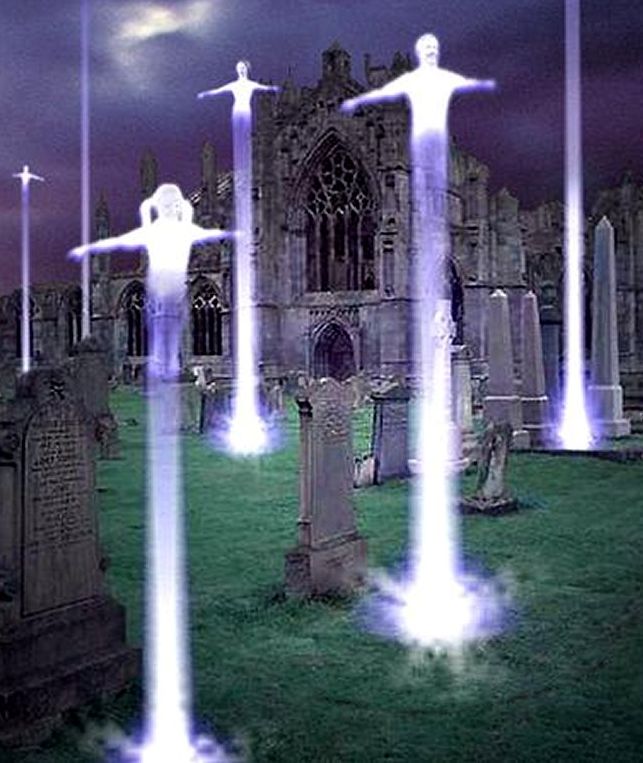 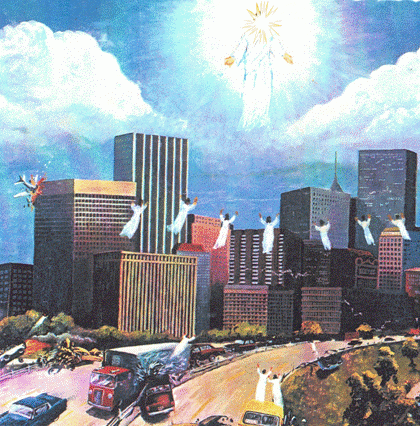 6